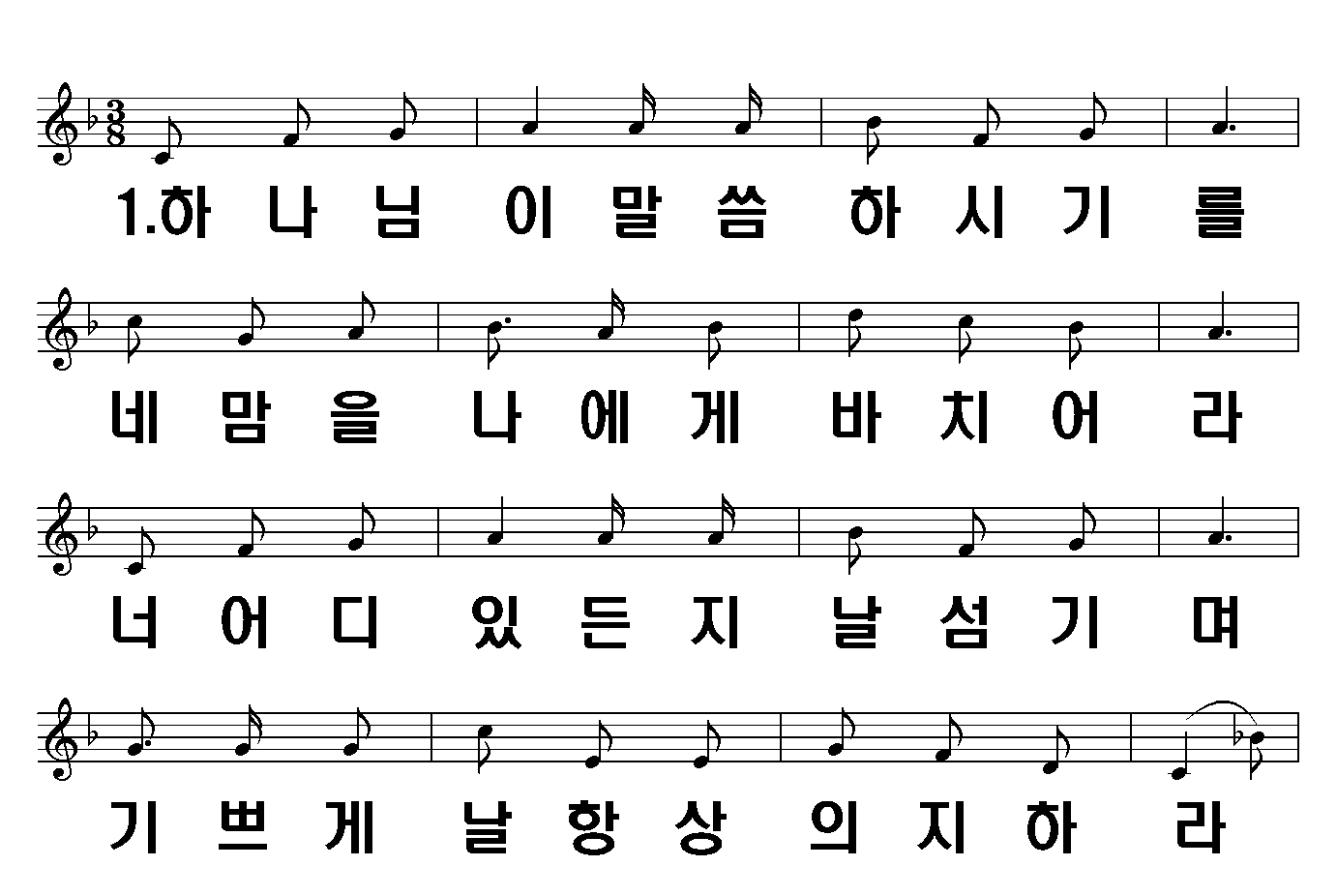 1/6 : 1-전
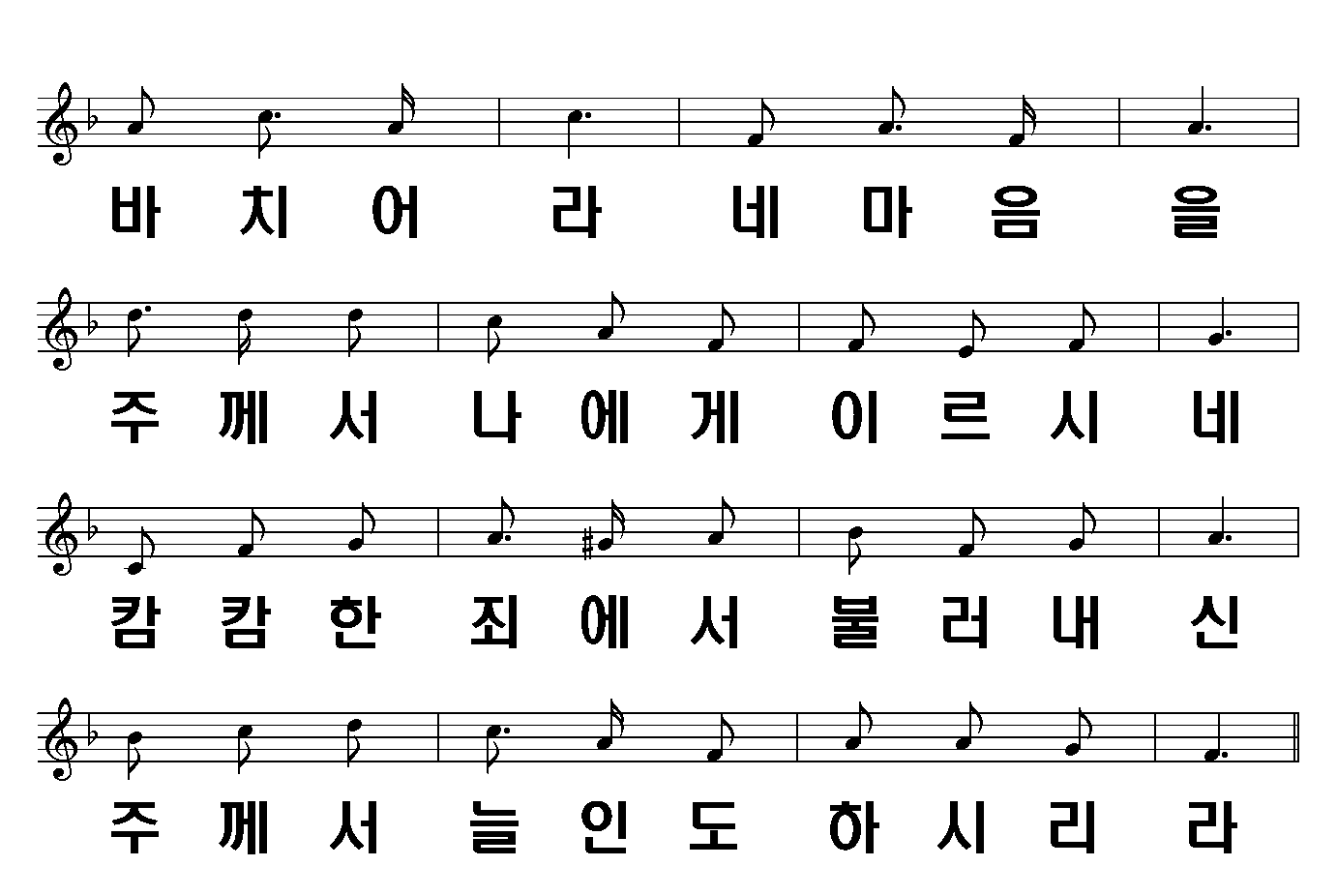 2/6 : 1-후
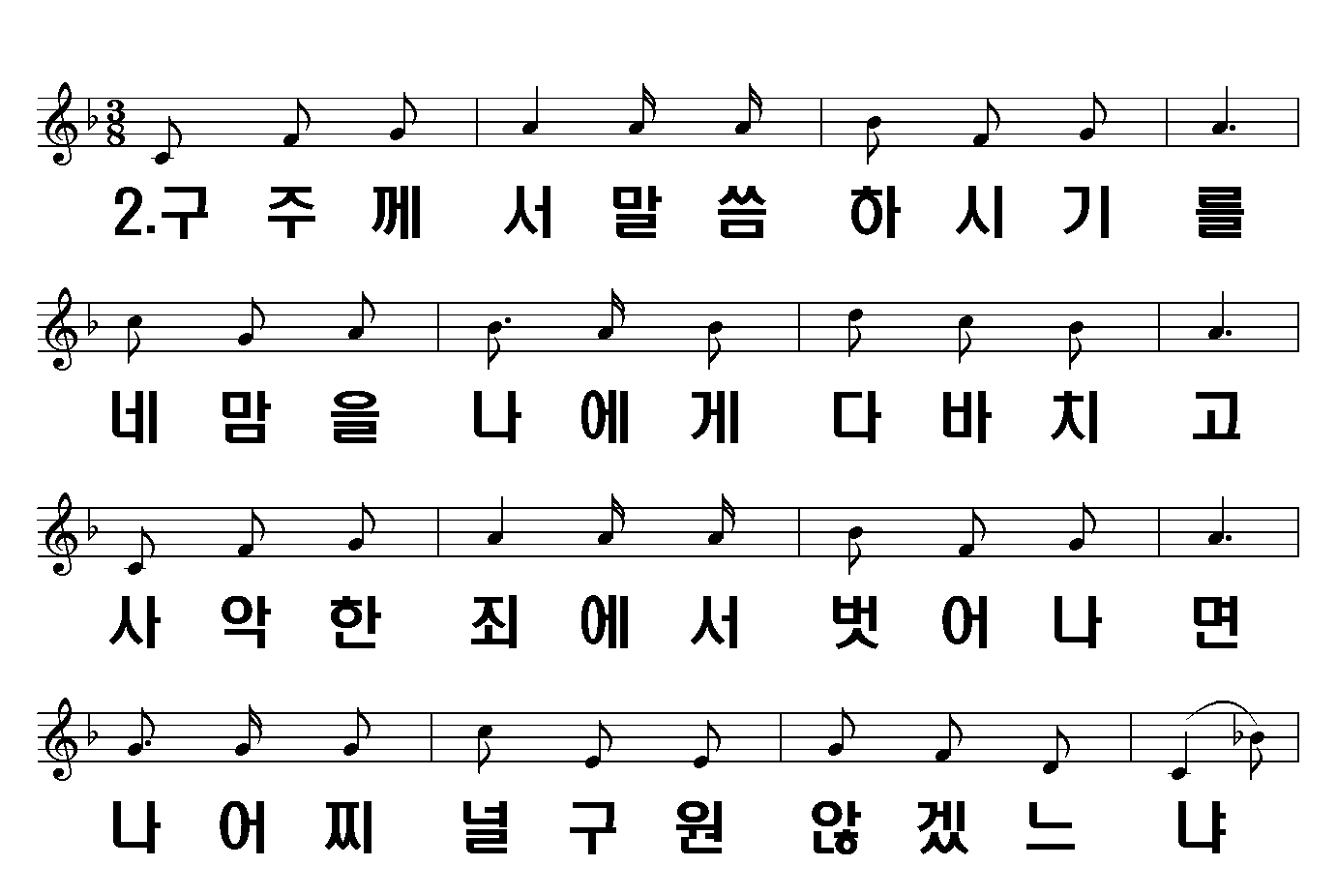 3/6 : 2-전
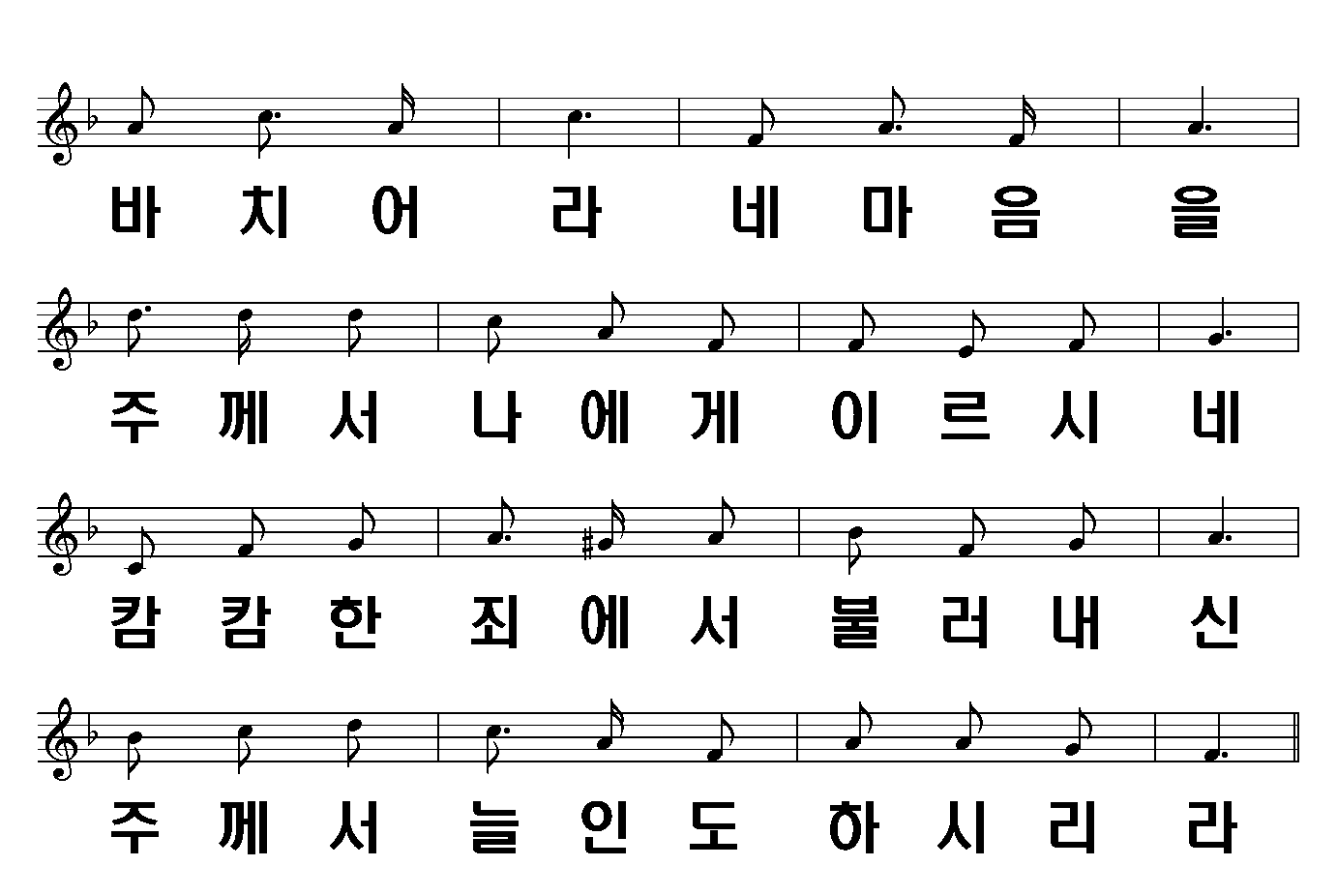 4/6 : 2-후
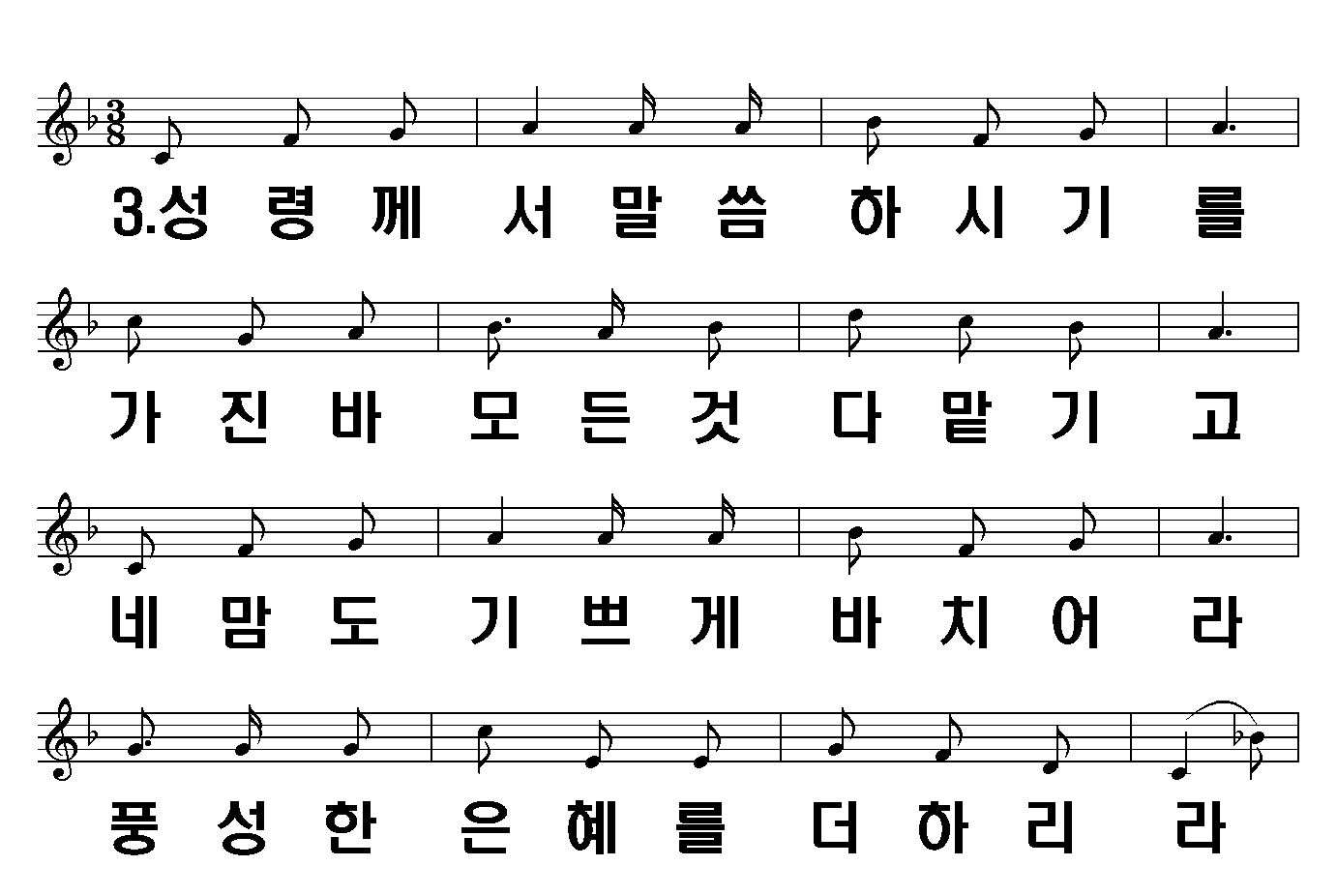 5/6 : 3-전
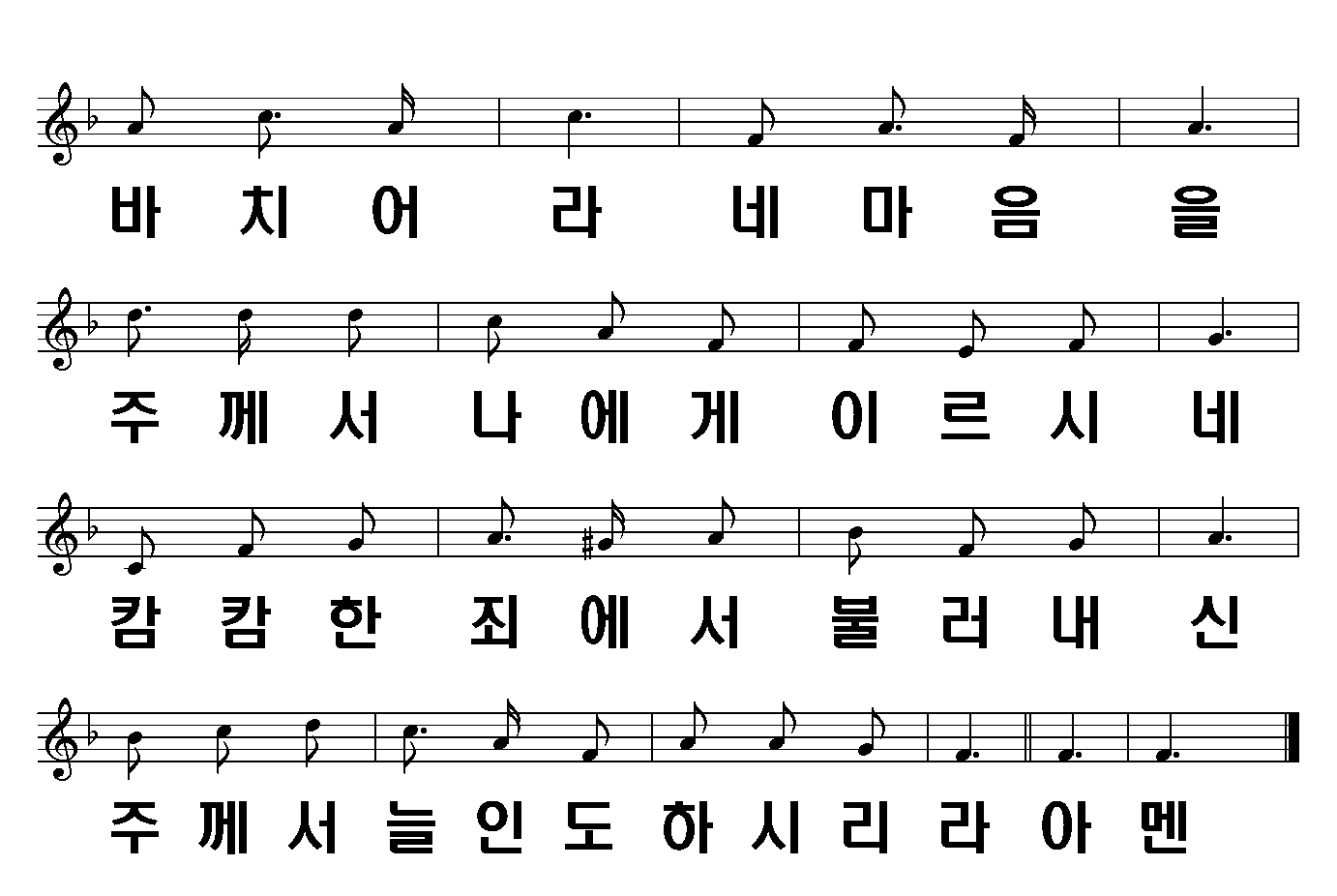 6/6 : 3-후